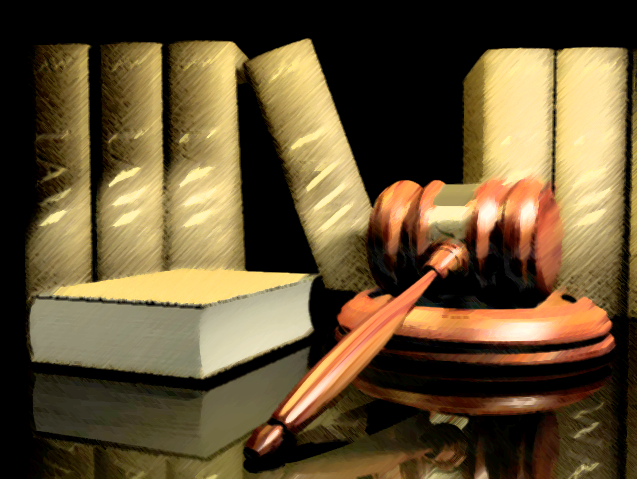 نام مدرس : مجتبی کریمی

واحد آموزش مجازی مرکز آموزش عالی علوم پزشکی وارستگان
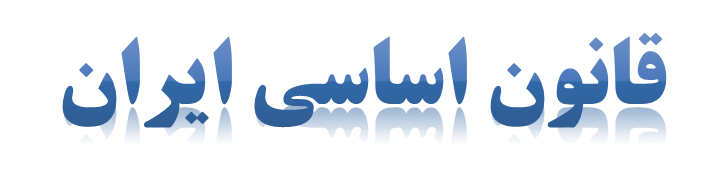 قانون اساسی ایران
1
قوه قضائیه
مقدمه :
تعریف قانون از جرم این است که هر فعل یا ترک فعلی که قانون گذار آن را جرم تلقی کند.ما انسانها به دلیل
 اینکه حیاتمان وابسته به زندگی اجتماعی است، جوامع انسانی را تشکیل و خود را در قالب قانون و ضوابط
 جامعه محدود کرده ایم و در نتیجه تخطی از این ضوابط همیشه و همه جا وجود دارد و هر جامعه برای اینکه 
از سقوط و انحطاط جلوگیری و حفظ شود نیاز به نهادی برای تنبیه و مجازات این افراد خاطی ضروری و نیاز
یک جامعه است.
استقلال قوه قضائیه و راههای تضمین آن
1 - تاکید صریح قانون اساسی بر استقلال قوه قضائیه

 2- انتخاب رئیس قوه قضائیه

 3- مصونیت رئیس قوه قضائیه از سوال و استیضاح

 4- استقلال استخدام قضات

 5- استقلال قضات

   6- انحصار تشکیل دادگاه و حل و فصل دعاوی
وظایف قوه قضائیه
1- رسیدگی و صدور حکم

2- کشف جرم، تعقیب، مجازات و تعزیر مجرمان

3- پیشگیری از وقوع جرم و اصلاح مجرمان
4- رسیدگی به اتهام مسئولان   
                             
5- نظارت بر حسن اجرای قوانین به اشکال گوناگون
1- دیوان عالی کشور

2- سازمان بازرسی کل کشور

3- دیوان عدالت اداری

4- محاکم معمولی
ساختار قوه قضائیه
الف) رئیس قوه قضائیه و وظایف وی
1- تشکیلات و تقسیم کار

2- ایجاد این تشکیلات
	3- اداره دادگستری
1- وظایف اصلی:
1- ایجاد تشکیلات لازم و اداره آن در دادگستری. تحقق اهداف نیازمند
2- تهیه لوایح قضایی مناسب که پس از تهیه از طریق وزیر دادگستری به مجلس برای تصویب
 ارسال می شود.
	
	3- انجام امور اداری و استخدامی قضات

	نکته: عزل قاضی، تغییر سمت او توسط رئیس قوه قضائیه با مشورت دیوان عالی کشور است .
1- پیشنهاد عفو یا تخفیف مجازات محکومان
	
 2- پیشنهاد وزیر دادگستری

 3- نظارت بر حسن اجرای قوانین در سازمانهای اجرایی اعم از قوه قضائیه یا سایر نهادهاست.

 4- عضویت درشورای موقت رهبری 

 5- عضویت درشورای عالی امنیت ملی

 6- عضویت درشورای بازنگری قانون اساسی

 7- عضویت در مجمع تشخیص مصلحت نظام

 8- رسیدگی به دارایی مسئولان نظام

 9- حضور در مراسم سوگند ریاست جمهوری

 10- پیشنهاد اعضای حقوقدانان شورای نگهبان به مجلس
2 – وظایف فرعی :
ب) دیوان عالی کشور
1- نظارت بر اجرای صحیح قوانین در محاکم
1- تغییر محل خدمت قضات

2- تغییر سمت قضایی

3- انفصال دائم یا موقت قاضی
2- ایجاد وحدت رویه قضایی
3- مشورت به رئیس قوه قضائیه در خصوص
وظایف
1- جرایم عادی با اطلاع مجلس در دادگاههای عمومی
 

	2- تخلف از وظایف قانونی اش در دیوان عالی کشور رسیدگی می شود.
4- رسیدگی به اتهام رئیس جمهور
5- حل اختلاف بین دیوان عدالت اداری و محاکم دادگستری با دیوان عالی کشور است.
ج) سازمان بازرسی کل کشور
یکی از وظایف قوه قضائیه نظارت بر حسن اجرای قوانین است.
1- دیوان عالی کشور: نظارت بر حسن اجرای قوانین در قوه قضائیه است
 
	2- سازمان بازرسی کل کشور: نظارت بر حسن اجرای قوانین در دستگاههای دولتی، نظامی،
انتظامی است
این وظیفه از طریق
وظایف و اختیارات سازمان بازرسی کل کشور
1- وزارت خانه ها، ادارات، نیروهای نظامی و انتظامی
	   2- موسسات و شرکتهای دولتی
	   3- شهرداری ها و موسسات وابسته به آن
	   4- دفاتر اسناد رسمی
	   5- موسسات عام المنفعه
	   6- نهادهای انقلابی
1- بازرسی مستمر همه
1- رهبری

2- رئیس قوه قضائیه و مجریه

	3- مجلس شورای اسلامی( کمیسیون اصل 88 و 90)

4- وزیر یا رئیس سازمان مربوط
2- انجام بازرسی های فوق العاده به دستور
1- وزارت خانه ها و نهادهای انقلابی به رئیس جمهور

2- موسسات و شرکتهای دولتی وابسته به دولت، به وزیر کشور	

 3- شهرداری و موسسات وابسته، به وزارت کشور

 4- موسسات غیر دولتی کمک بگیر از دولت، به وزارت امور اقتصاد و دارایی

 5- در مراجع قضایی و واحدهای تابعه دادگستری، به رئیس قوه قضائیه
گزارش و اعلام می کند
3- موارد تخلف
د) دیوان عدالت اداری:

رسیدگی به تخلفات ادارات دولتی و مرجع شکایت از ادارات دولتی است.
وظایف و اختیارات دیوان عدالت اداری
1- رسیدگی به شکایات و اعتراضات اشخاص حقیقی یا حقوقی

2- رسیدگی به شکایات و اعتراضات از آراء و تصمیمات قطعی دادگاههای اداری

3- رسیدگی به شکایات و اعتراضات کسانی که مشمول قانون استخدام کشوری اعم از لشکری و کشوری از حیث 
تضییع حقوقی و استخدامی
ه) وزارت دادگستری:

وزارت دادگستری که در راس آن وزیر دادگستری است از نظر ماهیت شغلی 2بعدی است. یعنی از یک سوء عضو 
قوه قضائیه است  و از سوی دیگر عضو هیات وزیران است. از این رو وزیر ادگستری باید مورد موافقت بین هر دو
قوه مجریه و قضائیه باشد و وزیر از بین کسانی انتخاب می شود که رئیس قوه قضائیه به رئیس جمهور پیشنهاد
 می دهد.
1- رابط بین قوهقضائیه و 2قوه دیگر است	
وظایف وزارت دادگستری
	2- قائم مقام رئیس قوه قضائیه در امور مالی، اداری، و استخدامی غیر قضات است
و) دادگاه ها:

مرجع رسمی رسیدگی به تظلمات و شکایات دادگستری است
1- دادگاههای اختصاصی                 1- دادگاه روحانیت
اقسام دادگاهها	                                                                       2- دادگاه نظامی
	                                                                                               3- دادگاه انقلاب
	                                                                                               4- دادگاه دیوان عدالت اداری
	                                                                                               5- دادگاه انتظامی قضات

                                        2- ادگاههای عمومی: به جرایمی که در هیچ یک از دادگاهای اختصاصی رسیدگی نمی شود
ز) سازمان ثبت اسناد و املاک کشور:


رئیس این سازمان معاون رئیس قوه قضائیه است و توسط او منصوب می شود
1- ثبت تمام املاک کشور و نگهداری آنها

 2- ثبت و نگهداری همه اسناد کشور

 3- ثبت کشورها و ثبت علایم و اختراعات

 4- مسول دفاتر اسناد رسمی ازدواج، طلاق و... است
وظایف این سازمان
ح) سازمان پزشکی قانونی
این سازمان زیر نظر رئیس قوه قضائیه است و رئیس آن توسط رئیس قوه قضائیه از میان پزشکان واجد
 شرایط انتخاب می گردد.
وظایف        1- معاینات بالینی

                  2- اقدامات پاراکیلینیکی

                  3- امور آزمایشگاهی

                  4 - کالبد شکافی اجساد، علت مرگ یا نع ابزار به کار رفته
ط) سازمان زندانها و اقدامات تامینی و تربیتی:
رئیس این سازمان با پیشنهاد دادستان کل کشور و با تصویب رئیس قوه قضائیه برای مدت 2سال به این مقام منصوب می شود.
1- اداره کلیه امور مربوط به زندانها

وظایف          2- ایجاد امکانات لازم در زمینه اصلاح زندانیان

                     3- کمک به رفع مشکلات مادی و معنوی زندانیان

                     4- جذب کمک های مردمی

                     5- تهیه آمار و اطلاعات جرمشناسی و ارائه آن به مسئولان قضایی

                     6- تهیه فهرست زندانیان دارای شرایط عفو یا تخفیف مجازات

                    7- برنامه ریزی برای مراقبت بعد از خروج از زندان
ی) سازمان قضایی نیروهای مسلح:

رئیس آن از طرف رئیس قوه قضائیه منصوب می شود و وظیفه اش رسیدگی به تخلفات نظامی و انتظامی نظامیان 
است.

نکته: به جرایم عادی نظامیان در دادگاههای عمومی رسیدگی می شود